Мисливські угіддя
Практична робота 2
ОРГАНІЗАЦІЯ ВЕДЕННЯ МИСЛИВСЬКОГО ГОСПОДАРСТВА ТА КОРИСТУВАННЯ МИСЛИВСЬКИМИ УГІДДЯМИ 
Мета: ознайомитися із нормативно-правовими актами ведення мисливського господарства та користування мисливськими угіддями
Ведення мисливського господарства здійснюється користувачами мисливських угідь. Не допускається користування мисливськими тваринами та ведення мисливського господарства без оформлення відповідних документів у встановленому Законом України «Про мисливське господарство та полювання». 
Умови ведення мисливського господарства визначаються у договорі, який укладається між центральним органом виконавчої влади, що реалізує державну політику у сфері лісового та мисливського господарства, і користувачами мисливських угідь. 
Форма договору встановлюється центральним органом виконавчої влади, що забезпечує формування державної політики у сфері лісового та мисливського господарства, за погодженням із центральним органом виконавчої влади, що забезпечує формування державної політики у сфері охорони навколишнього природного середовища. 
Для потреб мисливського господарства користувачі мисливських угідь мають право у встановленому порядку, за згодою власників або користувачів земельних ділянок, будувати на мисливських угіддях необхідні будівлі та біотехнічні споруди, вирощувати кормові культури, створювати захисні насадження, проводити штучне обводнення, здійснювати інші заходи, пов'язані з веденням мисливського господарства, які не суперечать законодавству та інтересам власників або користувачів земельних ділянок.
Відносини між власниками або користувачами земельних ділянок і користувачами мисливських угідь регулюються відповідними договорами. 
Мисливські угіддя для ведення мисливського господарства надаються у користування Верховною Радою Автономної Республіки Крим, обласними, Київською та Севастопольською міськими радами за поданням центрального органу виконавчої влади, що реалізує державну політику у сфері лісового та мисливського господарства, погодженим з Радою міністрів Автономної Республіки Крим, обласними, Київською та Севастопольською міськими державними адміністраціями, а також власниками або користувачами земельних ділянок. 
Мисливські угіддя надаються у користування на строк не менш як на 15 років. 
Площа мисливських угідь, що надаються користувачеві, повинна становити не менше 3 тисяч гектарів, але не більше ніж 35 відсотків від загальної площі мисливських угідь Автономної Республіки Крим, області та м. Севастополя. 
Переважне право на користування мисливськими угіддями мають: 
 власники та постійні користувачі земельних ділянок; 
 користувачі мисливських угідь, які продовжують строк користування цими угіддями. 
Право користування мисливськими угіддями припиняється у разі: 
 закінчення строку користування; 
 добровільної відмови від користування; 
 припинення діяльності юридичних осіб, яким надано у користування мисливські угіддя; 
 систематичного невиконання обов'язків щодо охорони та відтворення мисливських тварин, зобов'язань, обумовлених договором між користувачем мисливських угідь та власником (користувачем) земельних ділянок або центральним органом виконавчої влади, що реалізує державну політику у сфері лісового та мисливського господарства; 
 погіршення якості мисливських угідь з вини їх користувача; 
 в інших випадках, передбачених законодавством.
Користування мисливськими угіддями є платним. Розмір та порядок внесення плати за користування мисливськими угіддями визначаються у договорі між користувачем мисливських угідь та власником або постійним користувачем земельних ділянок, на яких знаходяться ці угіддя. Розмір плати за користування мисливськими угіддями встановлюється залежно від їх місцезнаходження, природної якості та інших факторів. 
За використання мисливських тварин як природного ресурсу загальнодержавного значення з користувачів мисливських угідь справляється збір. Розмір збору за використання мисливських тварин як природного ресурсу загальнодержавного значення встановлюється для окремих видів (груп видів) тварин залежно від їх поширення, чисельності, відтворювальної здатності та обсягу добування. Порядок справляння і розміри збору за використання мисливських тварин як природного ресурсу загальнодержавного значення встановлюються Кабінетом Міністрів України. 
З метою охорони та відтворення мисливських тварин користувачі в межах своїх мисливських угідь виділяють не менш як 20 відсотків площі угідь, на яких полювання забороняється. Порядок визначення територій для цієї мети встановлюється центральним органом виконавчої влади, що реалізує державну політику у сфері лісового та мисливського господарства. 
Користувачі мисливських угідь здійснюють комплекс біотехнічних та інших заходів, спрямованих на охорону та відтворення мисливських тварин, збереження і поліпшення середовища їх перебування.
Користувачі мисливських угідь встановлюють за погодженням з центральним органом виконавчої влади, що реалізує державну політику у сфері лісового та мисливського господарства, та обласними, Київською, Севастопольською міськими державними адміністраціями пропускну спроможність мисливських угідь. 
Користувачі мисливських угідь забезпечують їх упорядкування протягом двох років з дня надання таких угідь у користування. 
Проекти організації та розвитку мисливського господарства після їх розроблення погоджуються центральним органом виконавчої влади, що реалізує державну політику у сфері лісового та мисливського господарства, органом виконавчої влади Автономної Республіки Крим з питань охорони навколишнього природного середовища, органом виконавчої влади Автономної Республіки Крим у галузі лісового і мисливського господарства та полювання, обласними, Київською, Севастопольською міськими державними адміністраціями. 
Проекти організації та розвитку мисливського господарства, розроблені відповідно до існуючих на момент їх реалізації вимог, вважаються дійсними до закінчення строку їх дії за умови відсутності зміни площі та меж мисливських угідь. 
З метою охорони мисливських угідь користувачі угідь створюють єгерську службу з розрахунку не менш як один єгер на п'ять тисяч гектарів лісових або десять тисяч гектарів польових чи водно-болотних мисливських угідь.
Користувачі мисливських угідь мають право: 
 користуватися державним мисливським фондом у межах мисливських угідь; 
 використовувати мисливських тварин та користуватися мисливськими угіддями в установленому порядку; 
 розпоряджатися мисливськими тваринами, добутими або набутими в інший спосіб у законному порядку, і доходами від їх реалізації; 
 організовувати полювання для мисливців, у тому числі шляхом укладання відповідних договорів з ними або з юридичними особами, що представляють їхні інтереси, зокрема іноземними, надавати повний комплекс послуг, пов'язаних із здійсненням полювання, включаючи проживання, харчування, пересування мисливців та осіб, які їх супроводжують; 
 отримувати відшкодування вартості будівель, споруд та іншого нерухомого майна, яке належить їм на праві власності, у разі переходу права користування мисливськими угіддями від них до інших користувачів; 
 на відшкодування збитків від порушників правил полювання за добуті незаконним шляхом тварини; 
 регулювати чисельність диких тварин, проводити відстріл та відлов бродячих котів і собак, вживати невідкладних заходів для вилучення та 
ізоляції тварин, що мають ознаки хвороб, небезпечних для життя та здоров'я людей; 
 утримувати та розводити мисливських тварин у неволі чи напіввільних умовах у порядку, встановленому центральним органом виконавчої влади, що забезпечує формування державної політики у сфері охорони навколишнього природного середовища, за погодженням із центральним органом виконавчої влади, що забезпечує формування державної політики у сфері лісового та мисливського господарства.
Користувачі мисливських угідь зобов'язані: 
 додержуватися встановлених правил, норм, лімітів і строків добування мисливських тварин; 
 виконувати біотехнічні заходи, виділяти мисливські угіддя для охорони і відтворення мисливських тварин, визначати пропускну спроможність мисливських угідь та забезпечувати їх упорядкування; 
 раціонально використовувати державний мисливський фонд, не допускати погіршення екологічного стану мисливських угідь; 
 проводити первинний облік чисельності і добування мисливських тварин, вивчати їх стан та характеристики угідь і в установленому порядку подавати цю інформацію органам, які здійснюють державний облік чисельності тварин та облік їх добування, ведення державного кадастру і моніторингу тваринного світу; 
 негайно інформувати обласні, Київську, Севастопольську міські державні адміністрації, центральний орган виконавчої влади, що реалізує державну політику у сфері лісового та мисливського господарства, центральні органи виконавчої влади, що реалізують державну політику у сферах ветеринарної медицини, санітарного та епідемічного благополуччя населення, ветеринарні, санітарно-епідеміологічні служби про виявлення випадків захворювань тварин, погіршення стану середовища їх перебування, виникнення загрози знищення та загибелі тварин, здійснювати комплексні заходи щодо профілактики і боротьби із захворюваннями;
обладнати згідно з ветеринарно-санітарними вимогами майданчики для оброблення відстріляної на полюванні дичини та забезпечити проведення посадовими особами центрального органу виконавчої влади, що реалізує державну політику у сфері ветеринарної медицини, ветеринарно-санітарної експертизи дичини, призначеної для використання на харчові цілі; 
 здійснювати охорону державного мисливського фонду, створювати єгерську службу; 
 додержуватися режиму охорони тварин, занесених до Червоної книги України і включених до переліків видів тварин, які підлягають особливій 
охороні на території Автономної Республіки Крим та областей, у межах наданих у користування мисливських угідь; 
 не допускати самовільного переселення або акліматизації тварин; 
 не допускати до полювання мисливців у кількості, що перевищує пропускну спроможність мисливських угідь; 
 проводити комплексні заходи, спрямовані на відтворення, у тому числі штучне, мисливських тварин, збереження і поліпшення середовища їх перебування, щорічно вкладати кошти на їх охорону і відтворення з розрахунку на 1 тисячу гектарів лісових угідь не менше тридцяти, польових - двадцяти п'яти, водно-болотних - двадцяти неоподатковуваних мінімумів доходів громадян; 
 здійснювати заходи щодо виконання загальнодержавних і місцевих екологічних програм з питань охорони тваринного світу; 
 самостійно припиняти використання мисливських тварин у разі погіршення їх стану та умов існування, зниження відтворювальної здатності та виникнення загрози знищення тварин, негайно вживати заходів до усунення негативних факторів впливу на тварин і середовище їх перебування; 
 безперешкодно допускати до перевірки стану мисливських угідь, усіх об'єктів, де утримуються, перероблюються та реалізуються мисливські тварини, посадових осіб, уповноважених здійснювати державний контроль у галузі мисливського господарства та полювання, своєчасно виконувати їх законні вимоги.
У разі систематичного невиконання або порушення користувачем мисливських угідь зазначених вимог центральний орган виконавчої влади, що реалізує державну політику у сфері лісового та мисливського господарства, або центральний орган виконавчої влади, що реалізує державну політику із здійснення державного нагляду (контролю) у сфері охорони навколишнього природного середовища, раціонального використання, відтворення і охорони природних ресурсів, може попередити користувача про необхідність усунення порушення у визначений термін чи заборонити використання державного мисливського фонду в угіддях цього користувача строком до двох років. 
Користувачі мисливських угідь можуть мати й інші передбачені законом права та обов'язки щодо використання мисливських тварин та користування мисливськими угіддями. 
Кошти від реалізації мисливцям ліцензій та відстрільних карток на добування мисливських тварин, продукції полювання (у тому числі живих мисливських тварин), надання послуг, інші надходження від ведення мисливського господарства зараховуються на рахунки користувачів мисливських угідь.
Хід роботи 
1. Використовуючи лекційний матеріал та літературні джерела проаналізувати нормативно-правові акти в галузі ведення мисливського господарства. 
2. Заповнити табл 1.
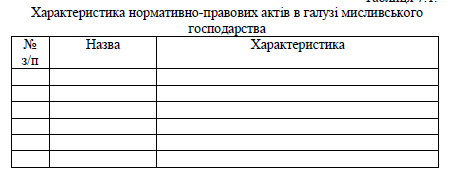 3. Зробити висновки.
ОРГАНІЗАЦІЯ ВПОРЯДКУВАЛЬНИХ РОБІТ ТА ТЕРИТОРІЇ МИСЛИВСЬКОГО ГОСПОДАРСТВА
Мета: засвоїти основні поняття щодо організації впорядкувальних робіт та господарсько-технічного поділу території мисливського господарства.
На користувачів мисливських угідь покладено відповідальність за проведення упорядкування мисливських угідь, правильне використання державного мисливського фонду, реєстрацію мисливців, що беруть участь у полюванні, обліків дичини та здобичі мисливців, комплексу біотехнічних заходів. 
Безпосередніми підставами для проведення мисливського упорядкування є: 
– рішення відповідної обласної ради про надання в користування мисливських угідь (додаток А); 
– договір про умови ведення мисливського господарства, який укладений між користувачем мисливських угідь та місцевим органом виконавчої влади, що забезпечує формування державної політики у сфері лісового та мисливського господарства (додаток Б).
Улаштування території як одне з головних завдань мисливсько- впорядкувальних робіт включає: визначення меж господарства, розподіл його на єгерські обходи, відокремлення відтворювальних та експлуатаційних ділянок, закладення постійних мисливсько-таксаційних майданчиків та маршрутів, розміщення мисливських баз, біотехнічних споруд і господарських будов, проектування дорожньої мережі. Основою для цього є типологія та бонітування мисливських угідь. Завдання цього розділу робіт полягає у створенні організаційно-територіальних передумов для реалізації перспективного розвитку господарства. 
Відповідно до вимог статті 29 Закону України «Про мисливське господарство та полювання» з метою охорони мисливських угідь створюється єгерська служба. Поділ території мисливського господарства на єгерські обходи здійснюється з розрахунку не менше одного єгеря на п’ять тисяч гектарів лісових угідь або десять тисяч гектарів польових чи водно-болотних. Межі єгерських обходів повинні бути чітко визначеними в натурі (на місцевості). 
Для охорони, відтворення тварин, збереження та поліпшення середовища їх перебування на території мисливського господарства виділяють відтворювальні ділянки. Для цього відводиться не менше 20 % площі найкращих угідь, на яких полювання забороняється. Порядок їх визначення встановлюється Держлісагентством України. Виділення відтворювальних ділянок повинно затверджуватися наказом користувача мисливських угідь. На їх межах установлюються попереджувальні аншлаги про заборону будь- яких полювань.
Технічним документом, який має велике господарське значення та визначає перспективи розвитку господарства на найближчі роки, є Пояснювальна записка до Проекту організації та розвитку мисливського господарства та планово-картографічні матеріали (табл. 1).
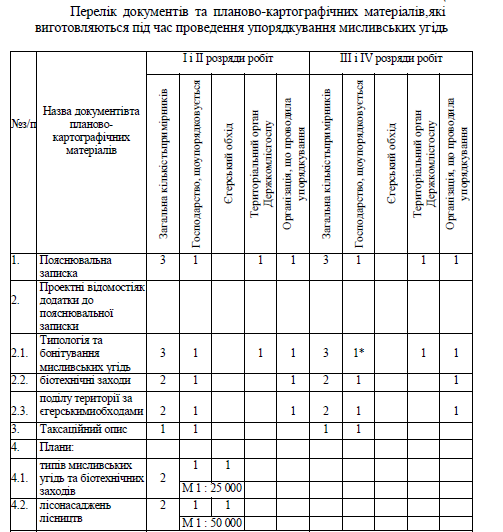 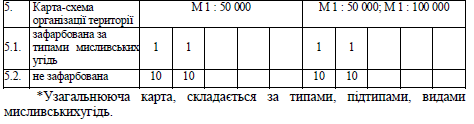 Зміст Пояснювальної записки до Проекту організації та розвитку мисливського господарства може дещо змінюватися, але в ній повинні бути висвітлені: 
– характеристика території та природних умов господарства (місцезнаходження і площа; відомості про створення організації господарства; лісорослинні умови та клімат, рельєф та ґрунти; гідрологічні умови; шляхи під’їзду та транспортне сполучення); 
– попередній стан мисливського господарства (мисливська фауна та її охорона; біотехнічні, мисливсько-господарські та експлуатаційні заходи; ветеринарно-санітарна оцінка угідь господарства; загальний аналіз стану мисливського господарства); 
– економічні умови району та характеристика лісового фонду; 
– організація території господарства (поділ території на експлуатаційні та відновлювальні ділянки; будівництво та лісовідновлювальні роботи);
– характеристика мисливських угідь (типологія мисливських угідь; бонітування виділів, типів мисливських угідь; облік чисельності мисливських тварин та особливості його проведення у степових районах); 
- експлуатаційні заходи (сучасні підходи до організації полювання; особливості експлуатації основних видів мисливської фауни; біотехнічні заходи, спрямовані на покращання умов існування основних видів мисливської фауни; охорона мисливських тварин; виробничі кадри та система управління; ветеринарно-санітарні профілактичні заходи в господарстві тощо). 
Під час упорядкування виготовляють картографічні матеріали, кількість і розмаїтість яких повинні відповідати потребам господарства. Основними картографічними матеріалами є плани типології, бонітування мисливських угідь та біотехнічних заходів; схема організації території господарства. 
Плани типології, бонітування мисливських угідь і біотехнічних заходів виготовляються в масштабі 1 : 25 000, а в деяких випадках – у масштабі 1 : 50 000. Матеріалом для складання плану служать польові матеріали інвентаризації мисливських угідь. 
Під час підготовчих робіт за відомчими матеріалами з’ясовують особливості території мисливського господарства: кліматичні умови; типи угідь; види мисливської фауни тощо. На підставі цих відомостей визначають трудомісткість та методи проведення робіт; характер господарської діяльності людини; умови, у яких має розвиватися мисливське господарство; намічають допустимі методи ведення господарства і визначають його профіль. Дані про природні умови та особливості господарського освоєння території, що впорядковується, використовуються далі при проведенні типології та бонітування.
На початку робіт проводиться перша виробнича нарада за участі: користувача мисливських угідь, виконавця робіт та представників державного спеціально уповноваженого органу по веденню мисливського господарства, територіальних органів Мінприроди України, де з’ясовуються: 
–обсяг та зміст робіт та терміни проведення різних циклів; 
– межі господарства та його територіальних одиниць (єгерських обходів, відтворювальних ділянок); 
– обсяги робіт з картографування території; 
– наявність та стан матеріалів відомчих матеріалів, зокрема лісовпорядкування, землевпорядкування, попереднього упорядкування мисливських угідь; 
– основні положення і напрями ведення мисливського господарства; 
– методи типології та бонітування угідь; 
– методи та терміни проведення обліків фауни; 
– погодження обсягів біотехнічних заходів на одиниці площі залежно від лісорослинних умов, біотичних та абіотичних чинників; 
– визначення основних біотичних, абіотичних та антропогенних чинників, розробка заходів щодо ліквідації чи зменшення їх негативного впливу на основні види мисливської фауни; 
– визначення меж експлуатаційних та відтворювальних ділянок. 
Протокол першої виробничої наради є основним документом, який регламентує проведення мисливського упорядкування.
Польовий період упорядкування – це збір відомостей та отримання даних в натурі, необхідних для складання схеми розміщення, використання та охорони мисливських угідь. Польові обстеження включають роботи по інвентаризації та оцінці мисливських угідь; обліку чисельності мисливських тварин. Відомчі дані необхідні насамперед для господарсько-економічної території обстежуваної території та визначення відношень мисливського господарства з іншими галузями економіки. Складання раціонального, життєвого плану організації мисливського господарства без цих відомостей неможливе. Наприклад, не можна орієнтувати мисливське господарство на підвищення чисельності водоплавної дичини на водоймах, які підлягають осушенню, або польової дичини в районах з інтенсивним сільським господарством. Інвентаризація та оцінка мисливських угідь здійснюються за рахунок аналізу матеріалів лісо- та землеустрою, підкріплених вибірковим обстеженням їх у натурі. У натурі зазвичай обстежується до 10 % площі усіх угідь. 
Наприкінці польових робіт проводиться технічна нарада, на якій розглядаються й затверджуються: 
– оптимальна щільність та фактична чисельність основних видів мисливських тварин; 
– способи й норми експлуатації мисливських тварин; 
– визначення режиму ведення мисливського господарства.
Камеральна обробка матеріалів включає: проведення бонітування; складання плану біотехнічних заходів та визначення обсягу й місця їх проведення; розрахунки показників оптимальної щільності різних видів тварин; визначення допустимих норм експлуатації запасів фауни; рекомендації щодо найбільш раціональних способів полювання; визначення пропускної здатності мисливського господарства. 
Після визначення обсягів експлуатаційних, відтворювальних та біотехнічних заходів, проводиться друга виробнича нарада, на якій розглядаються і затверджуються основні запроектовані заходи на ревізійний період, включаючи експлуатаційні та відтворювальні ділянки. 
Один з елементів польових робіт для усіх спеціалістів, що беруть участь у проведенні упорядкування мисливських угідь, – колективне тренування, завданнями якого є: 
– відпрацювання уніфікованого підходу до основних прийомів польових робіт;
– вивчення місцевих особливостей умов перебування мисливських тварин; 
– визначення основних факторів та ступеня їх впливу на мисливську фауну; 
– визначення найбільш перспективних біотехнічних заходів; 
– визначення в натурі деревних та чагарникових порід, які мають кормову цінність для диких тварин; 
– вибір прийнятних методів обліку мисливських тварин; 
– ознайомлення з типовими формами первинних облікових документів; 
– визначення та видова ідентифікація слідів перебування тварин; 
– ідентифікація типів, підтипів, видів угідь, мисливських виділів та визначення в натурі основних критеріїв їх розмежування. 
При формуванні організаційної структури господарства (управління, штатний розклад, кадрове забезпечення) враховується можливість об’єднання функцій з фахівцями лісового та сільського господарств. Кількість штатних одиниць визначається прибутковістю господарства та базується на самоокупності, але не менш ніж визначено ст. 29 ЗУ «Про мисливське господарство та полювання».
Авторський нагляд контролює відповідність ведення мисливського господарства Проекту організації та розвитку мисливського господарства, планово-картографічним матеріалам та робочій документації. Авторський нагляд включає: 
– визначення повноти використання інструктивних матеріалів з упорядкування мисливських угідь; 
– відповідність проведення користувачами угідь обсягів запланованих робіт; 
– відповідність експлуатаційних заходів, правильність проведення полювань, винесення в натуру межі експлуатаційних та відтворювальних ділянок; 
– контрольний облік чисельності та порівняння проектної і фактичної чисельності основних видів мисливських тварин; 
– аналіз лімітуючих чинників і виконання робіт з ліквідації чи зменшення їх впливу на основні види мисливських тварин; 
– аналіз обсягів щорічної підгодівлі та їх ефективність. 
Авторський нагляд зазвичай здійснює проектна організація через 5 років після упорядкування мисливських угідь, та не менше 2-х разів за ревізійний період.
Хід роботи 
1. Використовуючи лекційний матеріал та літературні джерела оцінити умови проведення упорядкування мисливських угідь. 
2. Виділити загальні засади поділу господарства на функціональні частини. 
3. Встановити господарсько-технічний поділ території мисливських угідь 
України (нанести результати на контурну карту України). 
4. Скласти схематичний план території. 
5. Зробити висновки.
ХАРАКТЕРИСТИКА МИСЛИВСЬКИХ УГІДЬ УКРАЇНИ 
Мета: засвоїти основні поняття щодо організаційно-методологічних засад інвентаризації, типології та бонітування мисливських угідь, а також визначити особливості мисливських угідь певних природних зон України.
До ведення мисливського господарства необхідний регіональний підхід, пов’язаний із широким спектром природних та економічних умов різних зон України. Набір специфічних властивостей певної природної зони зумовлює напрям ведення господарства, який визначається: 
– переліком видів мисливських тварин найбільш перспективних для ведення господарства; 
– переліком біотехнічних заходів; 
– методами управління регіональними популяціями хижаків; 
– способами полювання; 
– специфічними перспективами розвитку мисливського господарства тощо. 
За сучасним лісомисливським районуванням угіддя України розташовані в межах 5 природних зон: Поліської, Правобережної та Лівобережної лісостепової, Північної та Південної степової, Карпатської, Кримської гірської. 
Одним із основних завдань упорядкування мисливського господарства є інвентаризація угідь, і за відомчими матеріалами, і за даними польових обстежень. Мета інвентаризації полягає у визначенні складу земельного, лісового та водно-болотного фондів, складання розгорнутої характеристики мисливських угідь за всіма показниками, необхідним для розробки Проекту організації та розвитку мисливського господарства, яке впорядковується. 
Інвентаризація мисливських угідь включає розробку типології угідь, опис типів, визначення площ, зайнятих кожним із них, та встановлення в натурі меж типів мисливських угідь. Дані інвентаризації угідь є основою для всіх мисливськогосподарських розрахунків та побудов. 
В основу типології угідь покладено типи рослинних угрупувань. За характером рослинності визначають умови мешкання тварин, можливість застосування певних способів полювання на території господарства.
Основною та найменшою типологічною категорією при інвентаризації мисливських угідь є тип. Тип угідь – це ділянки території з подібними умовами мешкання мисливських тварин, які за умови певного господарського використання мають однорідний склад та щільність тварин, а також вимагають однакових мисливсько-господарських заходів. Тип мисливських угідь має дві основні ознаки: кормову продуктивність і ступінь захищеності для певного виду тварин. 
Другою типологічною категорією є група типів мисливських угідь. Групи типів об’єднуються в класи (листяні, хвойні ліси), а далі – у категорії угідь (лісові, польові, водно-болотні). Іноді вводяться проміжні таксони – підтипи, підкласи, підкатегорії. 
Основні одиниці лісомисливського районування та класифікації мисливських угідь відбивають влив найважливіших екологічних факторів на поширення рослин й тварин. Основними ознаками, за якими відрізняються типи мисливських угідь для певного виду, є їх місцезнаходження, склад рослинних угруповань, основне господарське призначення та використання території, вплив різноманітних чинників на біоценози тощо. 
Залежно від розташування господарства в межах певної лісомисливської зони типи мисливських угідь можуть мати більш дрібні таксономічні одиниці, зокрема підтипи та види. Однак типологія повинна бути господарчовиправданою без зайвої деталізації. Кормові та захисні властивості угідь оцінюють у найбільш критичний для дичини період. 
Для визначення площі типів, підтипів та видів мисливських угідь використовуються таксаційні матеріали лісовпорядкування та матеріали форми 6-зем про розподіл земель за формою власності та користування. 
Як основу для типологізації покритих лісом угідь доцільно використовувати поділ лісів на формації, групи типів лісу та вікові групи лісонасаджень. Опосередковано враховуються також умови та режим зволоження (гігротоп).
У мисливському господарстві під категорія ліс поєднує лісові ділянки, подібні за ґрунтово-гідрологічними, кліматичними умовами, породним складом корінних асоціацій та приблизно однаковою продуктивністю. Виділяють такі типи лісових мисливських угідь: хвойний, листяний, змішаний ліси та чагарники. Виділення та розмежування лісових типів, підтипів та видів проводиться: 
– за породним складом – чисті хвойні, чисті листяні та змішані ліси, за необхідності листяні насадження розподіляють на твердо- та м’яколистяні; 
– за віком – молодняки1-ї та 2-ї груп віку, середньовікові, пристигаючі, стиглі та перестійні насадження; 
– за висотою над рівнем моря; 
– за експозицією схилів – відповідно до конкретних умов виділяють схили північної та південної експозиції. 
Для ділянок лісових насаджень, які мають особливо високі кормові та захисні властивості за умови збереження цих властивостей упродовж тривалого строку, встановлюється особливий режим лісогосподарських робіт, що сприяє їх збереженню. До таких ділянок належать: місця токування борової дичини; території отелення копитних; зимові стійбища лосів; боброві поселення; місця мешкання тварин, занесених до Червоної книги України; природоохоронні комплекси; території, які використовуються для розведення дичини (вольєри, вигули, ремізи) тощо.
До типу орні землі належить рілля, що використовується під сільськогосподарські культури та ділиться на такі підтипи: 
– сільськогосподарські культури (поля) з густою мережею лісосмуг (не менше ніж 5 м завширшки) площею до 100 га; 
– сільськогосподарські культури (поля) з рідкою мережею лісосмуг (не менше ніж 5 м завширшки) площею понад 100 га; 
– рілля, сади, виноградники, садиби, городи тощо. 
Польові угіддя та полезахисні лісосмуги утворюють єдиний комплекс, який під час інвентаризації мисливських угідь розглядається як тип мисливських угідь «орні землі». 
Для оцінки орних земель необхідно мати загальну інформацію про стан та розвиненість сільського господарства в районі, його направленість, інтенсивність ведення та перспективи розвитку. 
Луки – тип зональної та інтразональної рослинності, що характеризується домінуванням багаторічних трав’янистих рослин, переважно злаків та осокових, в умовах достатнього або надмірного зволоження. Загальною властивістю для усіх луків є наявність трав’янистої та дерево-чагарникової рослинності. 
Тип угідь луки, до яких відносяться, крім пасовиськ та сінокосів, біополяни, галявини та полонини, поділяють на два підтипи: суходільні та заболочені луки. 
Болото – ділянка земної поверхні з надмірно застійним або проточним перезволоженням ґрунту, на якому зростає специфічна, переважно вологолюбна рослинність, розвивається болотяний тип ґрунтоутворення, накопичується органічна речовина, яка розкладається та далі перетворюється в шар торфу. За типом живлення розрізняють верхові, низинні та перехідні болота, а за переважаючою рослинністю – лісові, чагарникові, трав’яні, мохові болота; за мікрорельєфом – бугристі, плоскі та випуклі болота. У практиці мисливського господарства тип болото поділяється на чисті (до 20 % чагарників) та зарослі (понад 20 % чагарників) трав’янистою та чагарниковою рослинністю.
Балки – це ділянки з пересіченим рельєфом, розміщені серед польових угідь, віддалених від лісових масивів. Балки як тип мисливських угідь виділяють тільки в лісостеповій і степовій зонах. Цей тип містить такі підтипи: чисті та зарослі деревною або чагарниковою рослинністю. 
Піски – це ділянки не вкриті або подекуди вкриті трав’янистою та чагарниковою рослинністю. В Україні піски займають значні площі в районах Полісся, уздовж Дніпра, Десни, Донця й інших річок на узбережжі Чорного та Азовського морів.
Природоохоронні комплекси як тип мисливських угідь виділяють на півдні України в степовій лісомисливській зоні. Це штучно створені водойми (0,5-1,0 га), оточені ремізою з деревних та чагарникових порід шириною не менше ніж 50 м. 
Водні об’єкти (водойми) – усяка западина, що сформована природою або створена штучно, об’єкт ландшафту чи геологічна структура, де накопичується вода (річка, озеро, море, водосховище, канал тощо). Тип водних об’єктів розподіляють на такі підтипи: чисті та зарослі багаторічною трав’янистою рослинністю. Під час інвентаризації угідь для водно-болотяної дичини виділяють інші підтипи та види, наприклад, плеса глибоководні з чагарниками і зарослі надводною рослинністю; зарості очерету; зарості рогози та ін. 
Інші угіддя – це території, які входять до складу мисливського господарства, але не належать до типів мисливських угідь та не бонітуються (дороги, садиби, просіки, лінії електропередачі, газопроводи, площі кам’янистих розсипів, крутих ярів, виходи гірських порід,а також інші непродуктивні землі).
Для планування ведення мисливського господарства проводиться оцінка якості (бонітування) мисливських угідь по відношенню до окремих видів мисливських тварин. 
Бонітування – це узагальнена комплексна оцінка якості мисливських угідь господарства або певної його частини (дільниці, урочища тощо). Цінність угідь визначається кормовими, захисними, гніздопридатними властивостями території, які залежать насамперед від характеру рослинності, але й перебувають під впливом інших факторів: клімату, рельєфу, конкурентів, хижаків, епізоотій, діяльності людини. 
Зараз застосовують подвійну оцінку мисливських угідь: типологічну й факторну. Типологічна, первинна оцінка – це виявлення в межах певної території придатних для певного виду тварин угідь, визначення їхньої площі, територіального розподілу та взаємного розташування (мозаїчності). Мисливські угіддя можна розподілити на властиві та не властиві виду, основні та другорядні. В основних угіддях є всі умови для мешкання популяції певного виду, і може бути досягнута її максимальна чисельність. У не властивих угіддях тварини певного виду бувають лише транзитом. Також для більшості видів доцільно виділяти сезонні стації. Бонітуються тільки угіддя, властиві даному виду. Лише так можна визначити якісні відмінності між окремими територіями та господарствами.
Факторна, вторинна оцінка – це визначення лімітуючих факторів середовища і ступеня їх впливу на популяції тварин. Факторна оцінка дозволяє встановити, чинники, які перешкоджають досягненню оптимальної чисельності тварин, та вжити заходів щодо усунення або зменшення їх впливу.
Оцінка класу бонітету надається в балах. Якщо поняття «тип угідь» відбиває екологічну рівноцінність місць мешкання тварин, то в бонітеті відображається ще й подібність або відмінність угідь у фауністично- господарському відношенні. 
За п’ятибальною шкалою до I класу бонітету належать найкращі угіддя, які заселені певним видом тварин з найбільшою щільністю. До II класу – хороші угіддя, у яких оптимальна ємність може бути досягнута при проведенні незначних біотехнічних заходів. До III класу бонітету належать території з угіддями середньої якості, ємність яких послаблена нераціональним використанням, але може бути відновлена під дією посиленого біотехнічного впливу. Угіддя нижчої за середню якість, невисока ємність яких зумовлюється малою продуктивністю для перебування певного виду, характерна для IV класу бонітету. Від часу до часу експлуатація таких угідь можлива, проте вести в них ефективне мисливське господарство на даний вид неможливо. V клас бонітету становлять угіддя, не властиві для певного виду, у яких він зустрічається досить рідко і не може бути об’єктом господарювання.
Для визначення оптимальної щільності мисливських тварин та інших господарських розрахунків визначається середній показник цінності (середній клас бонітету) мисливського господарства, який дозволяє також визначати видове направлення ведення (спеціалізацію) господарства. Середній клас бонітету визначається для кожного виду мисливських тварин на площу, придатну для мешкання виду, за формулою:
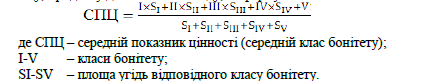 При такому підході середній клас бонітету відображає якість угідь властивих для мешкання виду. При використанні загальної площі для розрахунку СПЦ відображає представленість угідь, властивих для мешкання виду на території господарства. 
Як відомо, на чисельність тварин впливають різні екологічні чинники. Ступінь їх дії встановлюють, аналізуючи відомчі матеріали та результати польових спостережень. У зв’язку з тим, що природні умови угідь, які визначають оптимальну чисельність дичини, змінюються впродовж року залежно від діяльності чинників впливу, виникає необхідність регулярно визначати клас бонітету угідь для корегування обсягів експлуатації дичини. 
Для врахування впливу чинників введені коефіцієнти зменшення (збільшення) середнього бонітету для кожного виду диких мисливських тварин. Чинники можуть зменшувати середній клас бонітету (коефіцієнти зі знаком плюс), чи покращувати його (коефіцієнти зі знаком мінус).
Оптимізація чисельності диких тварин у різних природних екосистемах неможлива без оперативного визначення розміру їхніх ресурсів. Знання чисельності та структури популяції дозволяє обґрунтувати обсяги експлуатації мисливських ресурсів та оцінити ефективність біотехнії. 
Хід роботи 
Перед початком роботи викладачем видаються відомості розподілу площі N-господарства за основними категоріями земель. Для визначення структури мисливських угідь на основі заданих відомостей, студенту потрібно розподілити дані площі враховуючи відповідні ознаки ділянок, які є спільними для конкретного типу мисливських угідь. Результати розподілу оформити у вигляді таблиці 1.
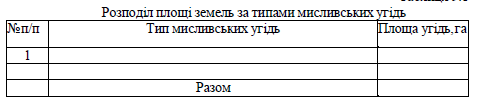 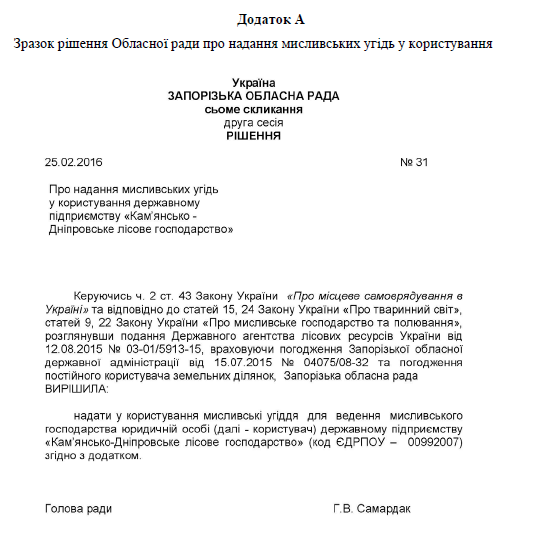 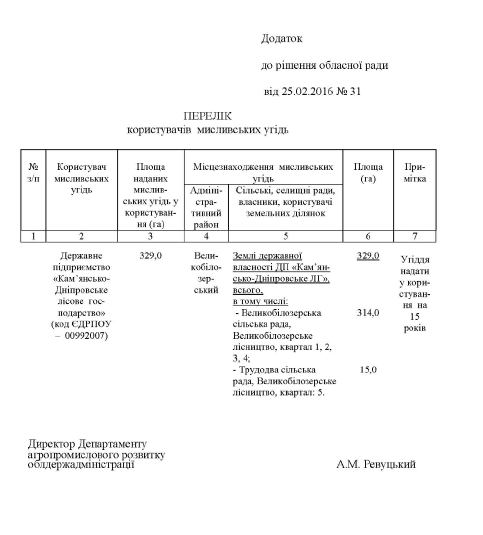 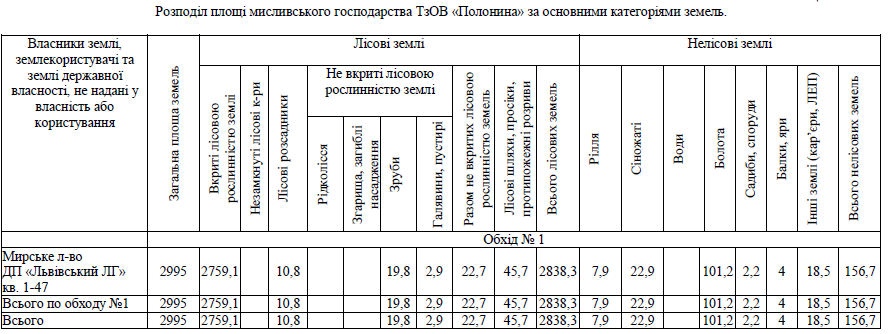